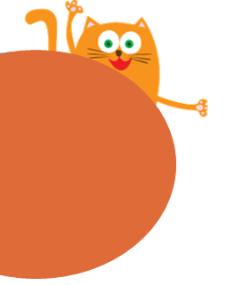 Module 4   Things we enjoy
Chinese festivals
11
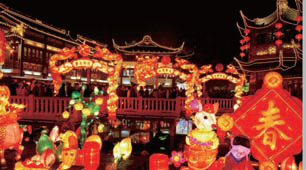 WWW.PPT818.COM
Look and learn
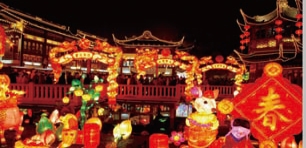 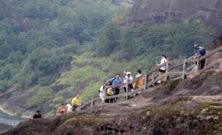 the Double Ninth
 Festival
the Spring Festival
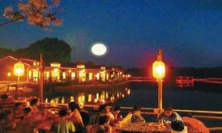 The Mid-Autumn Festival
Look and match
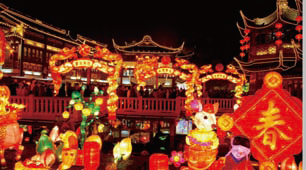 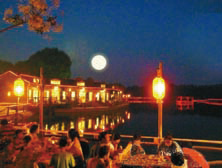 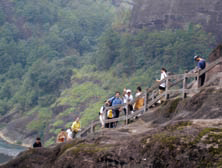 the Spring Festival
the Mid-Autumn Festival
the Double Ninth Festival
January  or
February
The  Spring  Festival
Eat  dumpling
Watch  fireworks
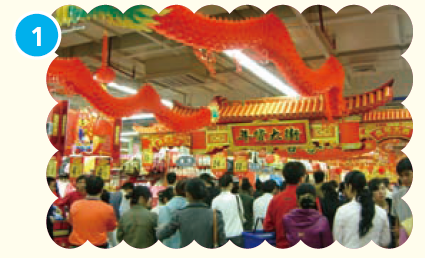 The Spring Festival comes in January or February every year. It is an important Chinese festival. People also call it Chinese New Year.
Read and spell
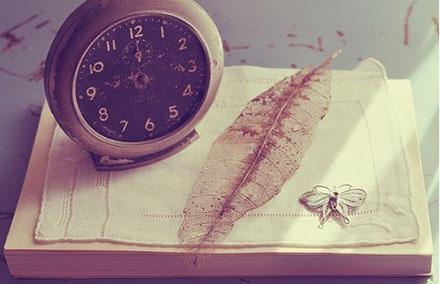 important
重要的
e.g.     Time is very important .
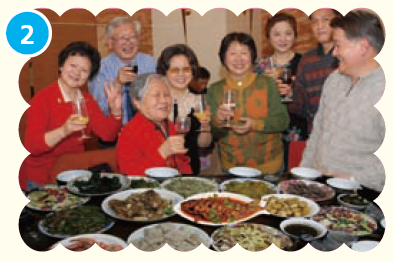 On Chinese New Year’s Eve, families have a big dinner together. They often eat fish and dumplings.
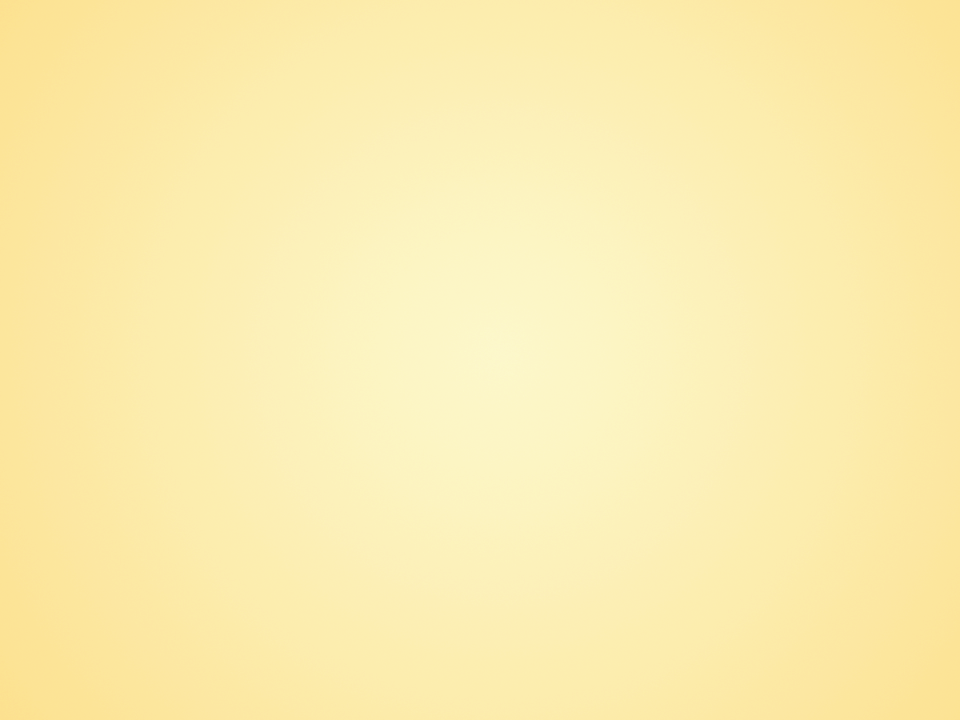 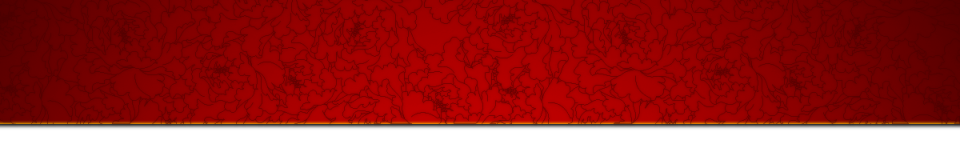 Look and say
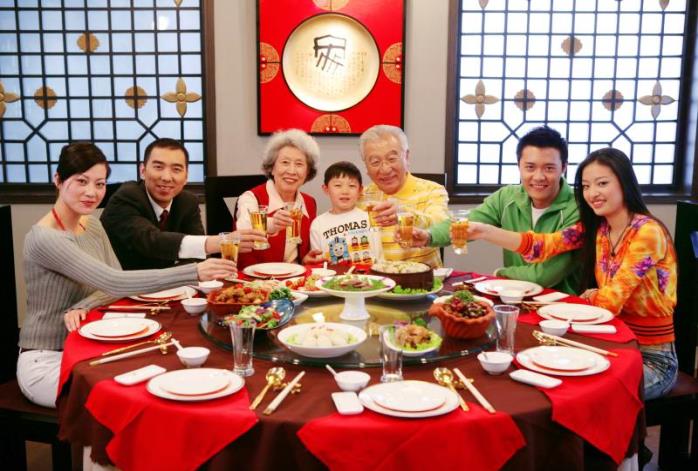 have a big dinner
Look and read
fish
dumplings
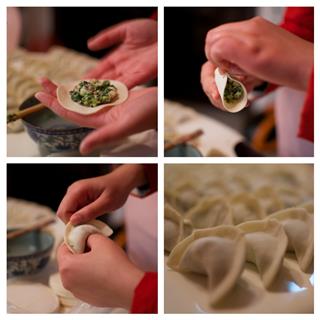 Think and answer
1. Who do you visit at the Spring Festival?
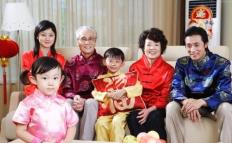 We visit our friends and relatives.
2. What do children often get at the Spring Festival?
Children often get red packets with some money in them.
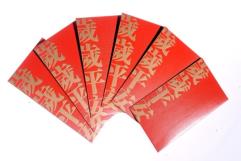 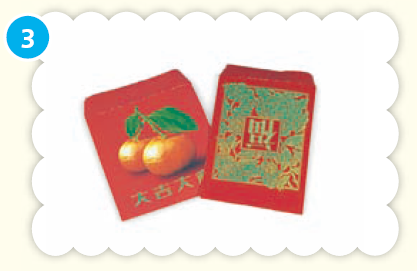 People visit their friends and relatives. Children often get red packets with some money in them.
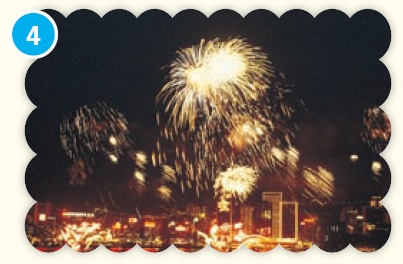 People also watch fireworks at night. They like the beautiful fireworks very much.
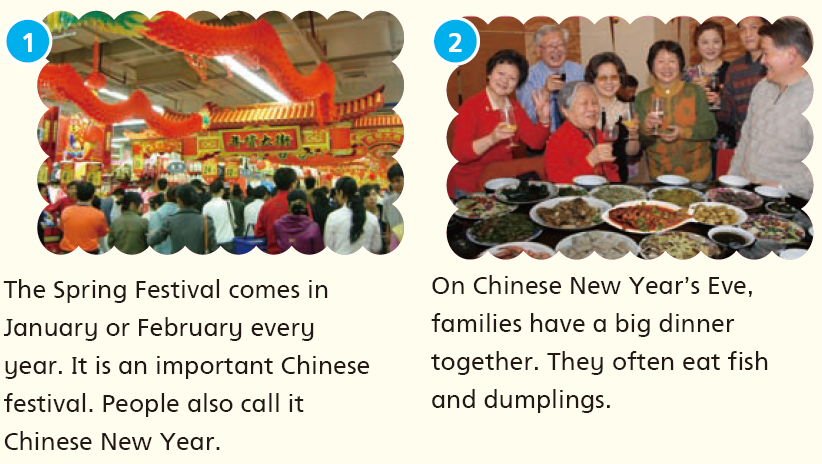 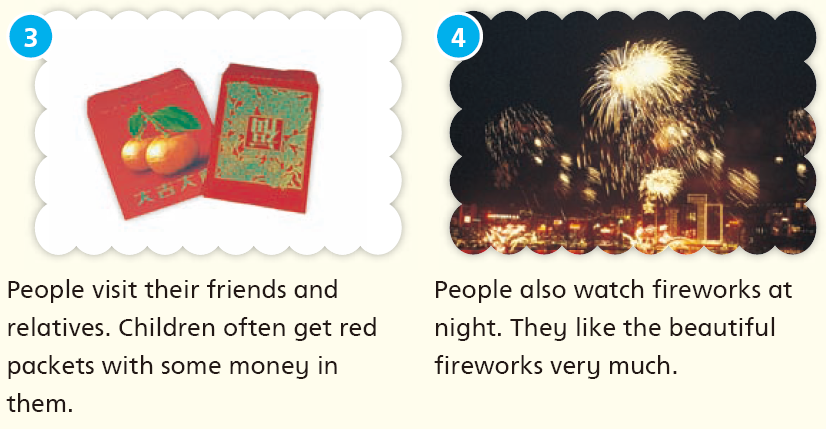 判断下面的句子，正确 T（True ）or 错误F（Flase）.
1. The Spring  Festival  is  a  small  festival  in  China. 

2. People  also  call  the Spring  Festival  Chinese New  Year. 

3. Families have a  big  dinner  together  on Children's Day. 

4.Children  often  get  red   packets. 

5. People  don't  like  the   fireworks.
(F)
(T)
(F)
(T)
(F)
Read and learn
Do you know any other festivals in China?
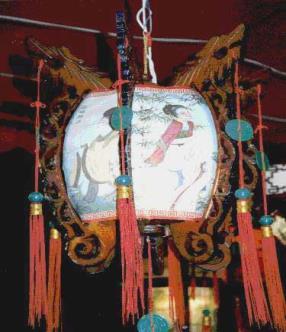 the Lantern Festival
Month: on the fifteenth day of the first  month. 
Weather: cold
Activities:Watch fancy lanterns、Make lanterns、 Eat yuanxiao
Read and learn
the Mid—Autumn  Festival
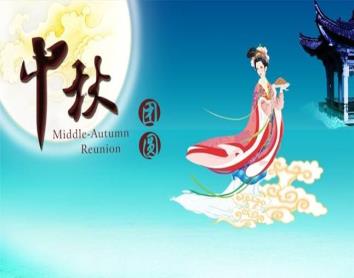 Month: September/Octorber 
Weather: cool
Activities:look at the beautiful moom,eat mooncakes
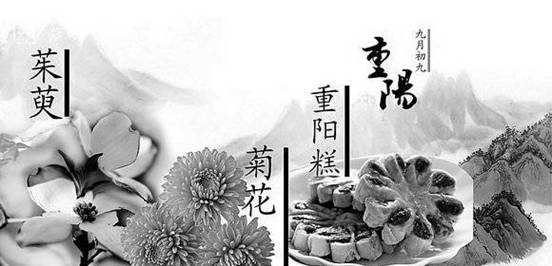 the Double Ninth Festival
Month:October/November
Weather: cool
Activities: climb mountains,visit old people,eat rice cakes
Read and learn
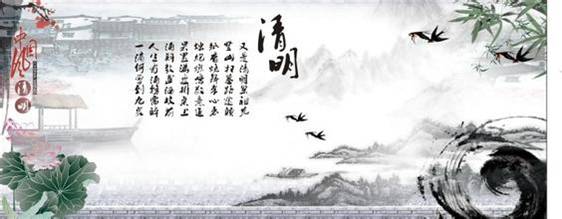 the  Qing-ming   Festival
Month: on the 4th or  5th  of April. 
Weather: cool
Activities: sweep the tombs
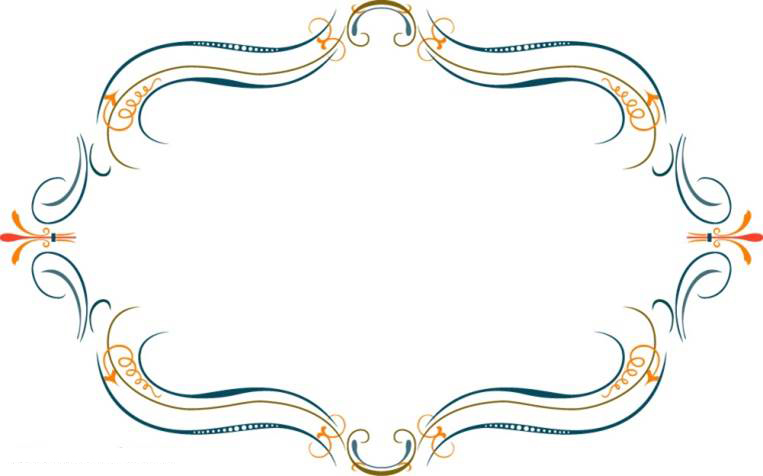 My favourite festival
The __________ (festival) is in __________ (month).
It is usually __________ (weather).
At the __________ (festival), people go to __________ (place).
They __________________ (activity).
They eat __________ (food).
I like the __________ (festival) very
much because ___________________.
Homework
1. Listen to and read Student’s Book pages 74 and 75.
2. Say something about the Spring Festival.
3. Finish Workbook pages 62 and 64.